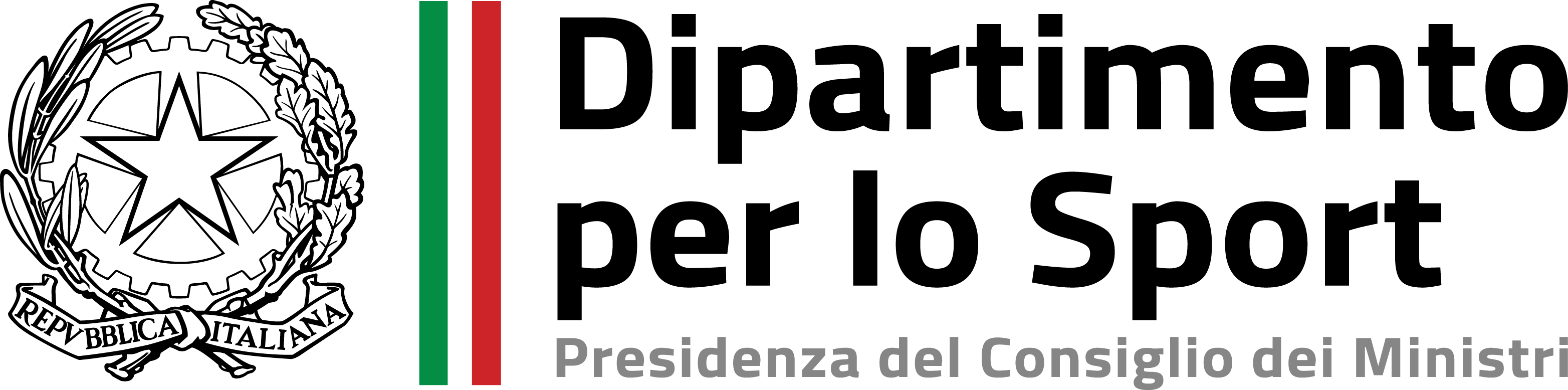 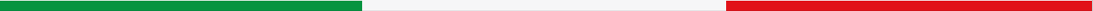 CORSO PER RESPONSABILI SAFEGUARDING
Prevenire e contrastare abusi, violenze e discriminazioni nei confronti dei minori in ambito sportivo
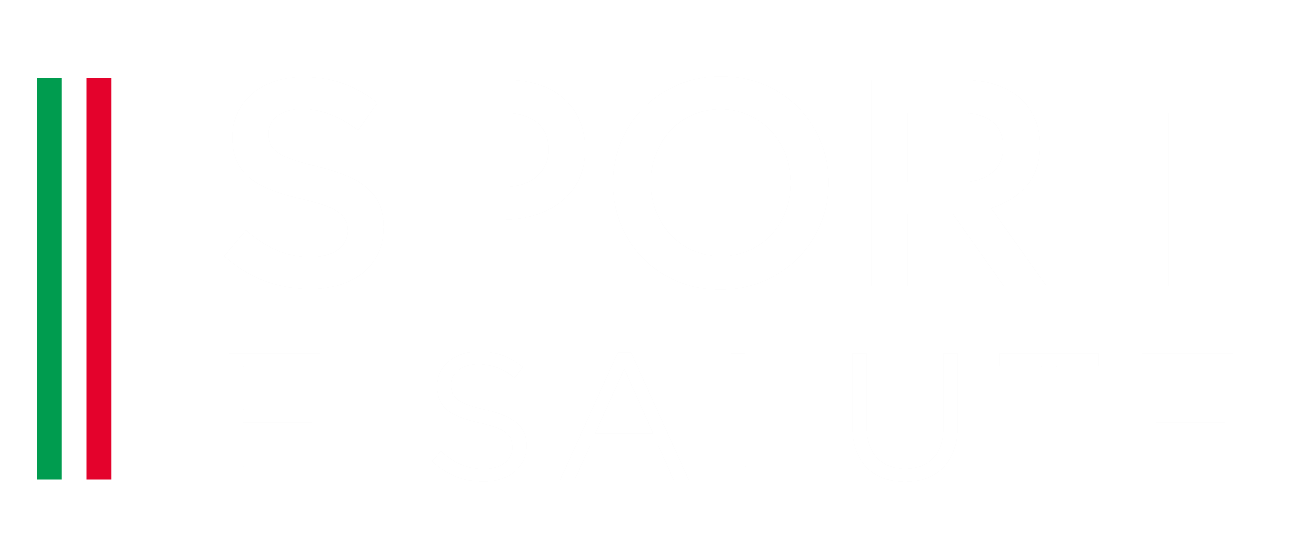 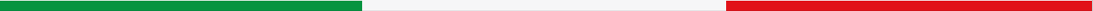 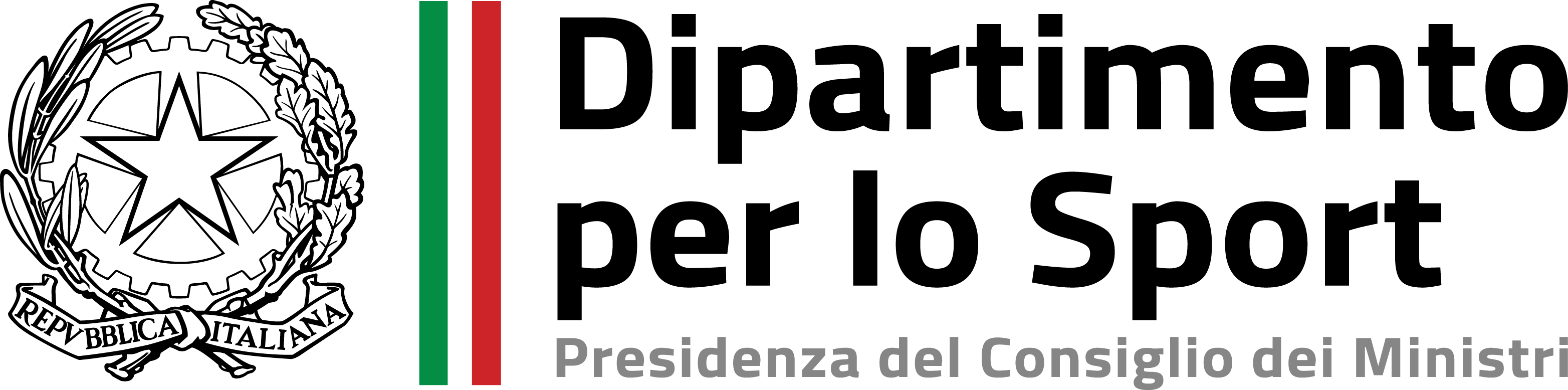 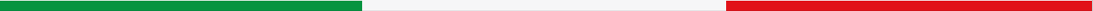 Introduzione al Corso per Responsabili Safeguarding
Negli ultimi anni, la crescente sensibilità verso la tutela dei diritti dei minori e delle persone vulnerabili ha posto l'accento sull'importanza di creare ambienti sicuri anche nel mondo sportivo. Gli episodi di abusi, violenze e discriminazioni che emergono in diversi contesti hanno evidenziato la necessità di adottare misure concrete per prevenire tali fenomeni. 

In questo contesto, nasce la figura del Responsabile Safeguarding, un ruolo cruciale che richiede competenze specifiche e una visione chiara delle responsabilità morali e legali delle organizzazioni sportive.
La necessità di una figura di tutela
L'ambiente sportivo, caratterizzato dalla presenza di giovani atleti e da relazioni spesso asimmetriche tra allenatori, dirigenti e partecipanti, può rappresentare un terreno fertile per il verificarsi di abusi o discriminazioni, anche in modo non intenzionale. Per questa ragione, le organizzazioni sportive, nonché le associazioni e le società sportive, sono oggi chiamate a promuovere una cultura della tutela e a garantire che ogni attività si svolga in condizioni di sicurezza e rispetto.

L'istituzione di un Responsabile Safeguarding non è solo una risposta alle esigenze etiche e sociali, ma anche un obbligo previsto dalla normativa vigente, che ha introdotto strumenti specifici per tutelare i minori e le persone vulnerabili.
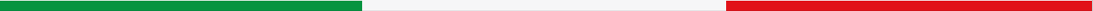 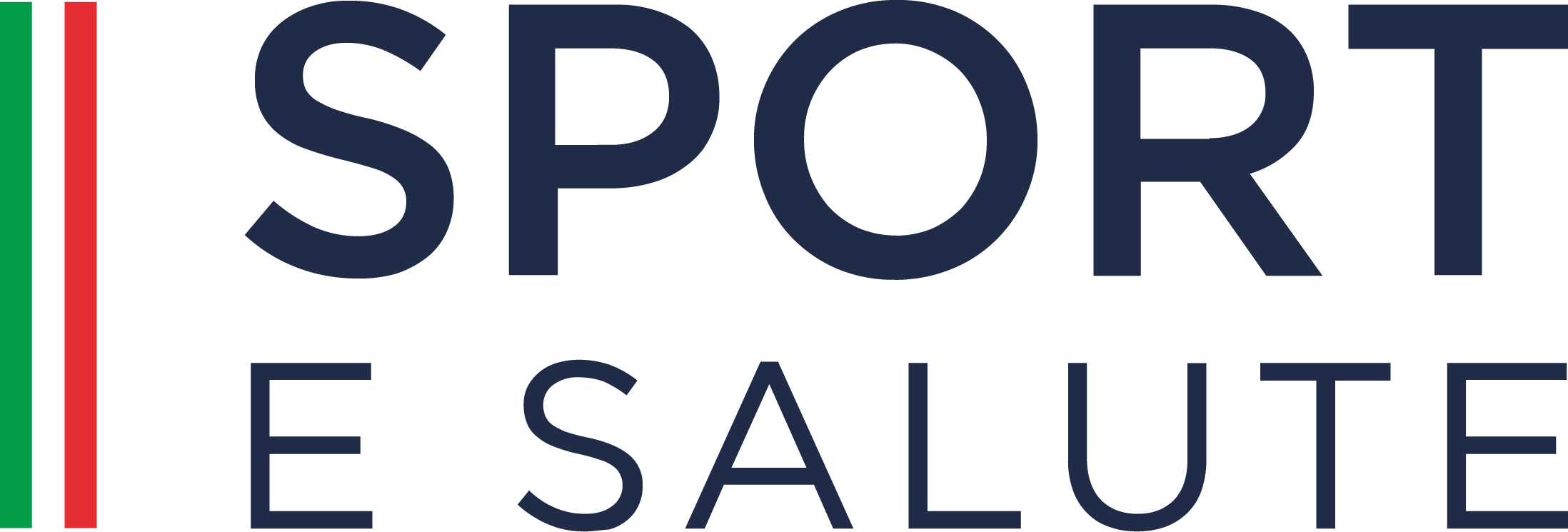 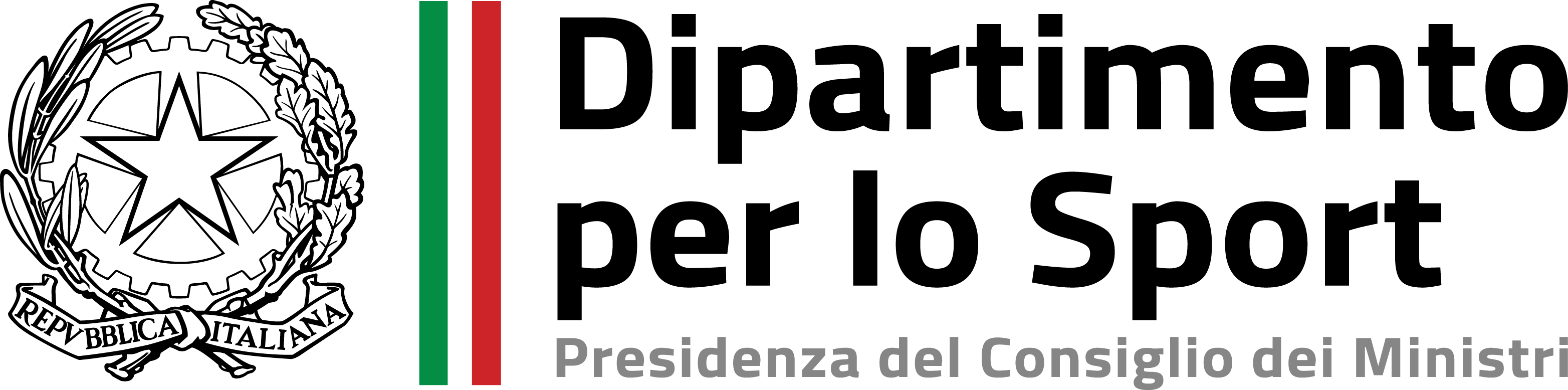 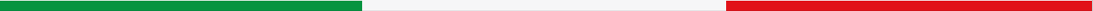 Il quadro normativo di riferimento
La normativa italiana ha riconosciuto formalmente l'importanza di strutturare azioni di prevenzione attraverso il Decreto Legislativo    n. 36/2021, che introduce obblighi specifici per il mondo sportivo, e il Decreto Legislativo n. 39/2021, che approfondisce le misure di contrasto agli abusi. 	
Questi interventi legislativi si collocano all'interno di un più ampio quadro normativo europeo e internazionale, che richiama gli impegni assunti dall'Italia per la tutela dei diritti dei minori (come la Convenzione ONU sui Diritti dell'Infanzia e dell’Adolescenza del 1989). Inoltre, l'articolo 33 della Costituzione italiana riconosce il valore educativo, sociale e di promozione del benessere psicofisico dell'attività sportiva in tutte le sue forme. 

Questo principio costituzionale sottolinea l'importanza di garantire che l'attività sportiva si svolga in ambienti sicuri, inclusivi e rispettosi dei diritti di tutti, a maggior ragione quando coinvolge minori e persone vulnerabili.



D.Lgs n. 36/2021 e n. 39/2021
Il Decreto Legislativo n. 36/2021 prevede:

La nomina di un Responsabile Safeguarding all'interno delle organizzazioni sportive;

La verifica dei precedenti penali obbligatoria per i soggetti che lavorano a contatto diretto e regolare con minori, attraverso il certificato penale del casellario giudiziale.
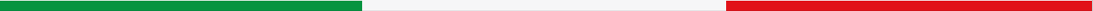 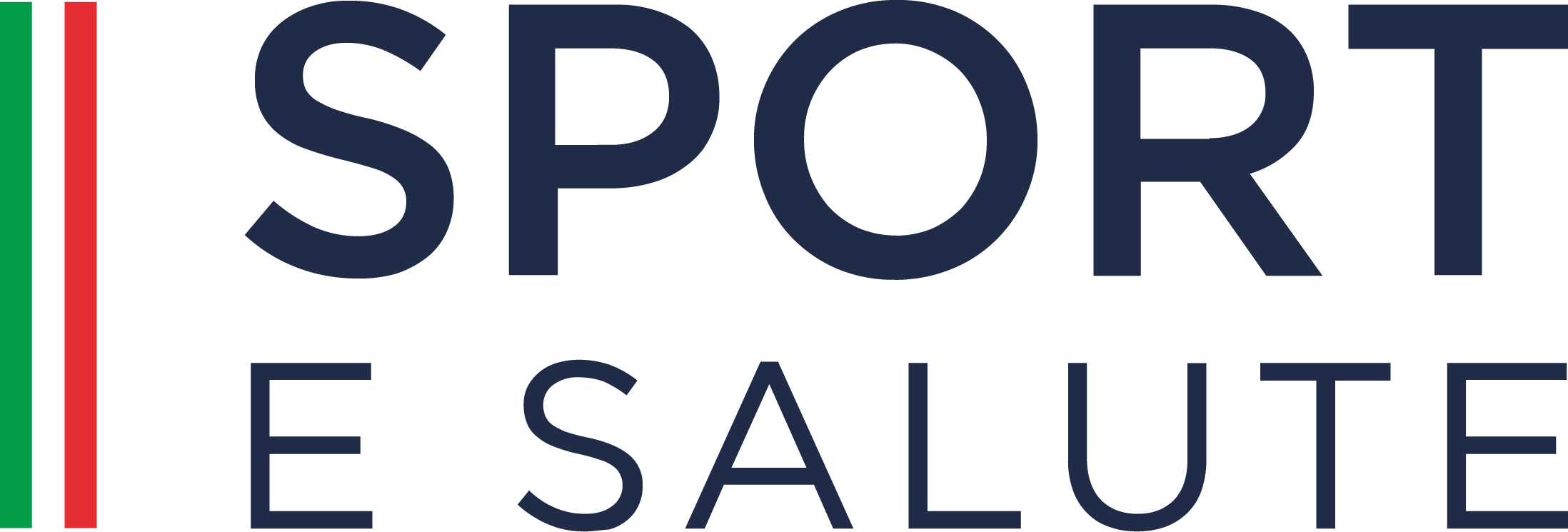 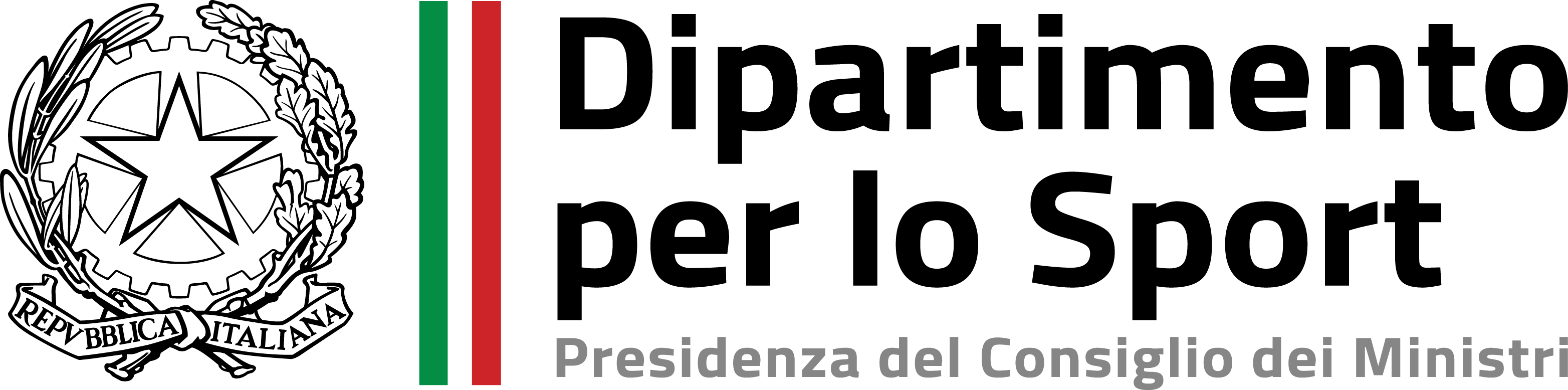 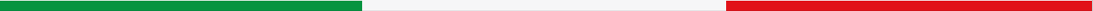 Parallelamente, il Decreto Legislativo n. 39/2021 all’articolo 16, rubricato “Fattori di rischio e contrasto della violenza di genere nello sport”,  introduce:


L’obbligo per le FSN, DSA e EPS, sentito il parere del CONI, di redigere le linee guida per la predisposizione dei modelli organizzativi e di controllo dell’attività sportiva e dei codici di condotta a tutela dei minori e per la prevenzione delle molestie, della violenza di genere e di ogni altra discriminazione. Le linee guida vengono elaborate con validità quadriennale sulla base delle caratteristiche delle diverse associazioni e delle società sportive e delle persone tesserate. 

La predisposizione e l’adozione per le associazioni e le società sportive dilettantistiche e le Società sportive professionistiche di modelli organizzativi e di controllo dell'attività sportiva nonché codici di condotta conformi alle linee guida di cui sopra.

Sanzioni a carico delle associazioni e società sportive che non adempiono agli obblighi di legge.

L’integrazione del modello organizzativo e di gestione - per le associazioni e società sportive, già ne sono già dotate ai sensi del decreto legislativo 8 giugno 2001, n. 231.

La possibilità per gli Organismi Sportivi e le stesse società e associazioni sportive di costituirsi parte civile nei procedimenti penali contro i tesserati. 

Sanzioni disciplinari a carico dei tesserati
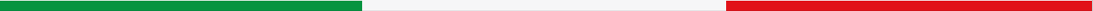 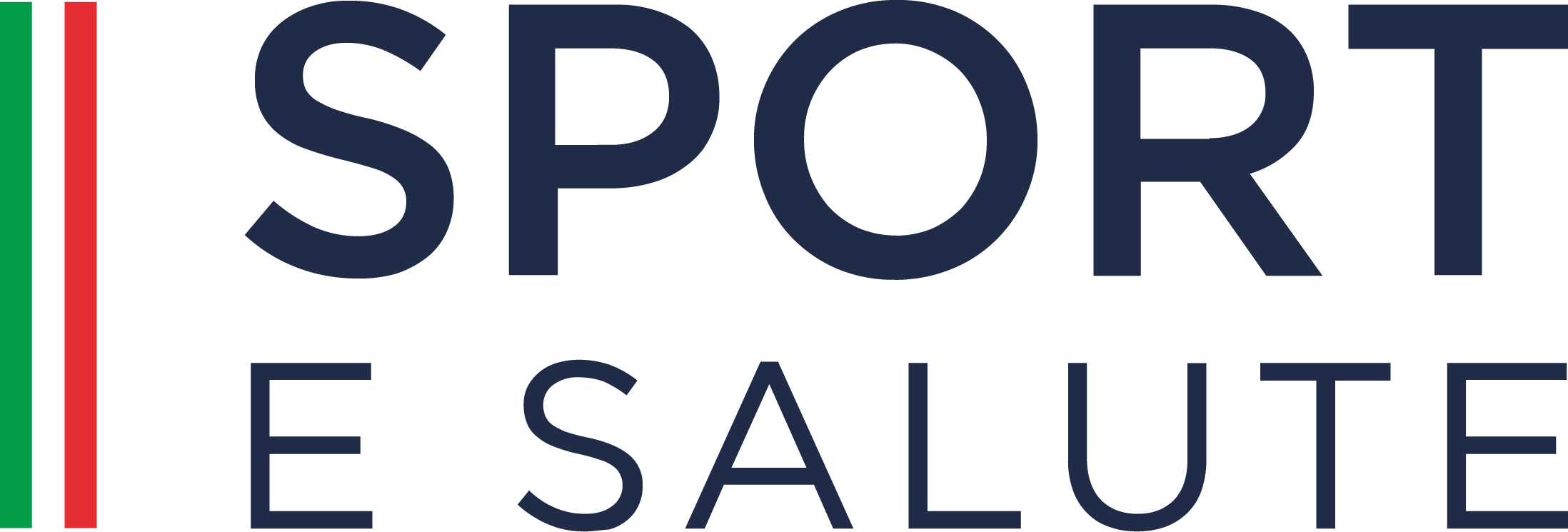 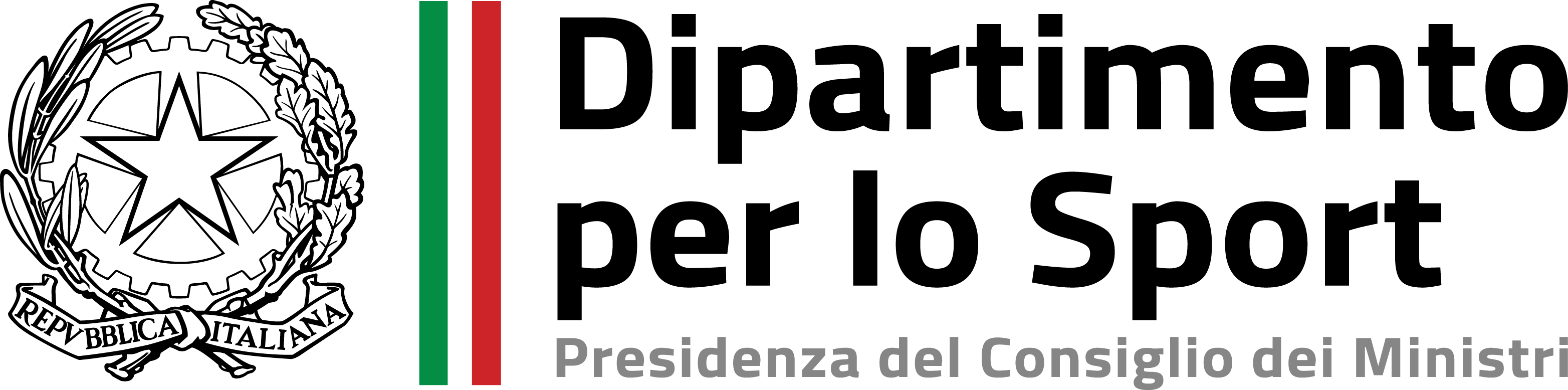 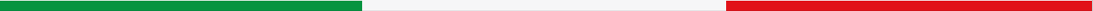 Osservatorio Permanente per le Politiche di Safeguarding del CONI
Anche il CONI (COMITATO OLIMPICO NAZIONALE ITALIANO) ha agito nel tempo per contrastare tali fenomeni.


Recependo l’indirizzo del Comitato Olimpico Internazionale (CIO), che negli ultimi anni ha sviluppato programmi e iniziative per salvaguardare gli atleti da molestie e abusi nello sport, il 16 dicembre del 2021 il Consiglio Nazionale del CONI ha approvato all’unanimità una delibera che prevede l’inserimento nei principi fondamentali degli statuti delle Federazioni del divieto assoluto di tesseramento presso ogni tipo di ente sportivo per i soggetti radiati per atti di violenza e/o di molestie nei confronti delle persone e/o degli animali.
Successivamente il CONI ha istituito un Osservatorio permanente per le politiche di safeguarding (delibera n.255 del 25/07/2023) al quale ha delegato l’emanazione e la verifica dell’osservanza dei principi per le linee guida che le Federazioni Sportive Nazionali, le Discipline Sportive Associate e gli Enti di Promozione Sportiva hanno adottato entro il 31/08/2023.
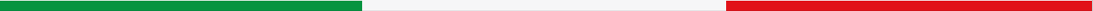 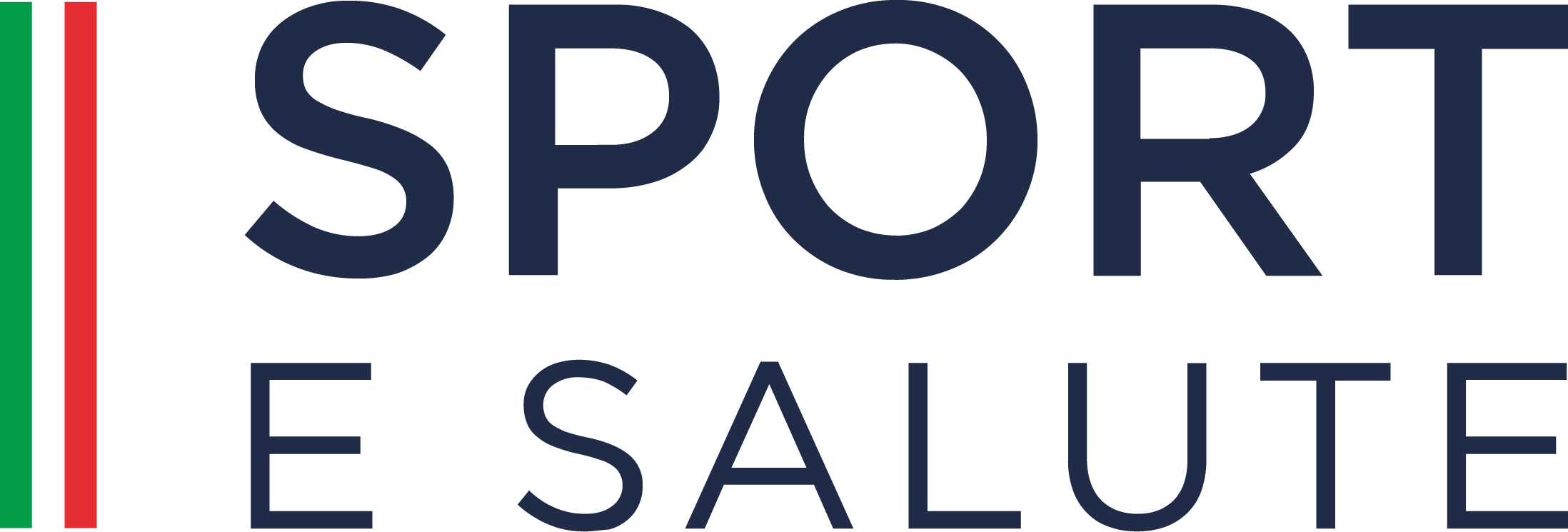 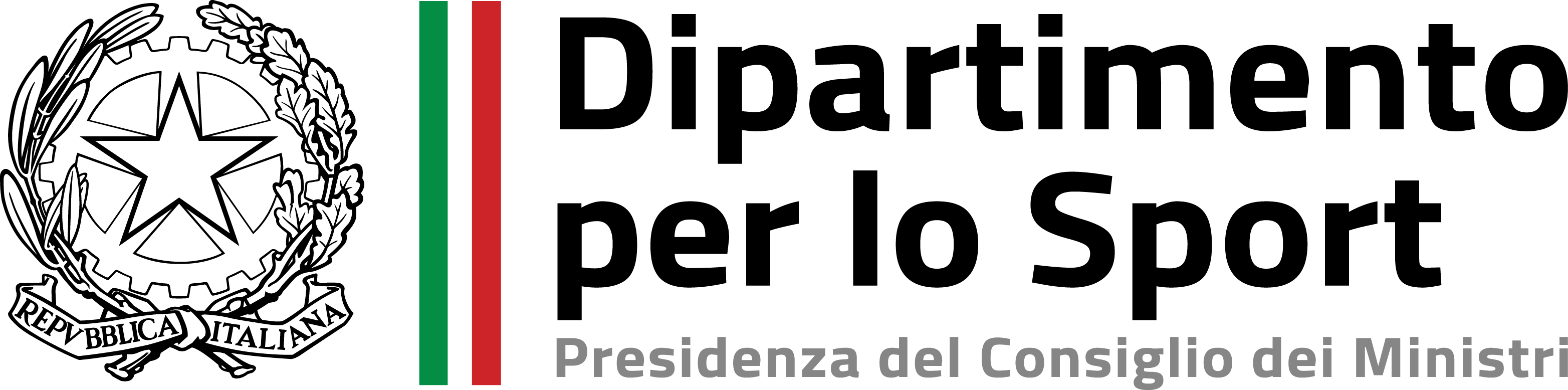 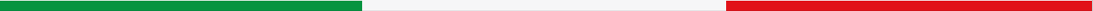 L’Osservatorio ha previsto:














Le associazioni e società sportive devono provvedere alla nomina del Responsabile entro il 31/12/2024 e comunicarlo alla Federazione Sportiva Nazionale o Disciplina Sportiva Associata o Ente di Promozione Sportiva di riferimento secondo le modalità indicate.

Questi interventi normativi, integrati dai regolamenti sportivi delineano un sistema complesso che obbliga le società sportive a promuovere ambienti sani, rispettosi e protettivi.
la nomina del Responsabile federale delle politiche di safeguarding da parte delle FSN, DSA, EPS e AB;

 la nomina del Responsabile contro abusi, violenze e discriminazioni da parte delle società e associazioni sportive affiliate.
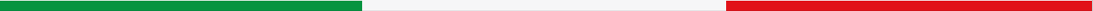 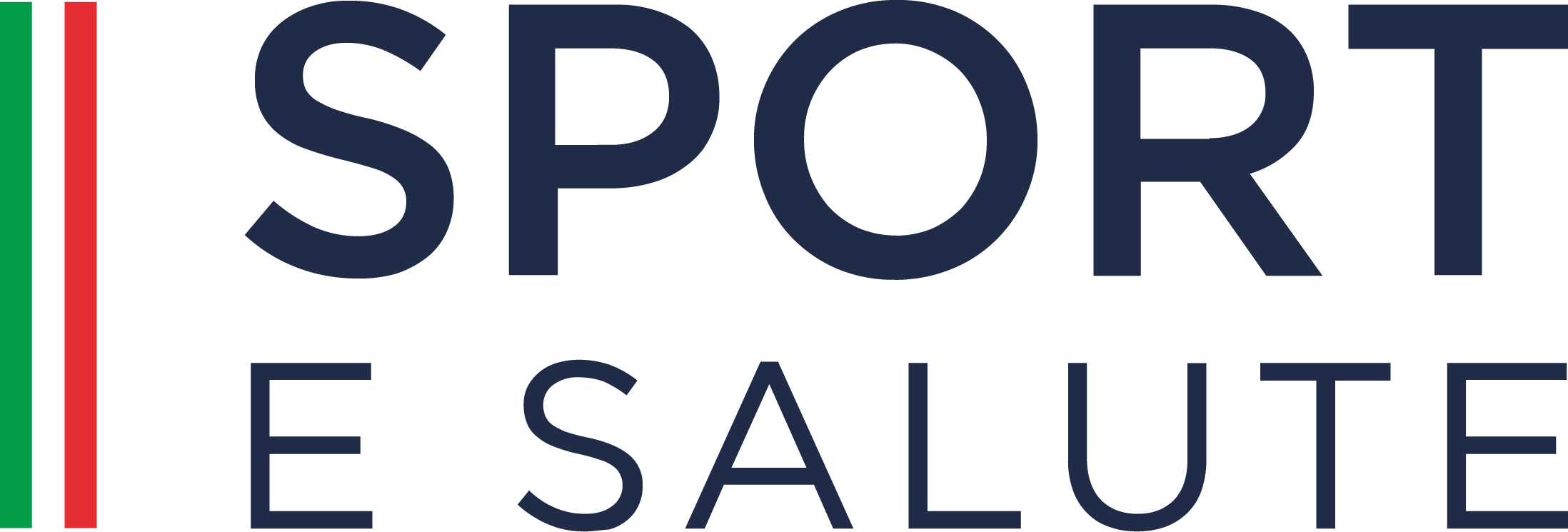 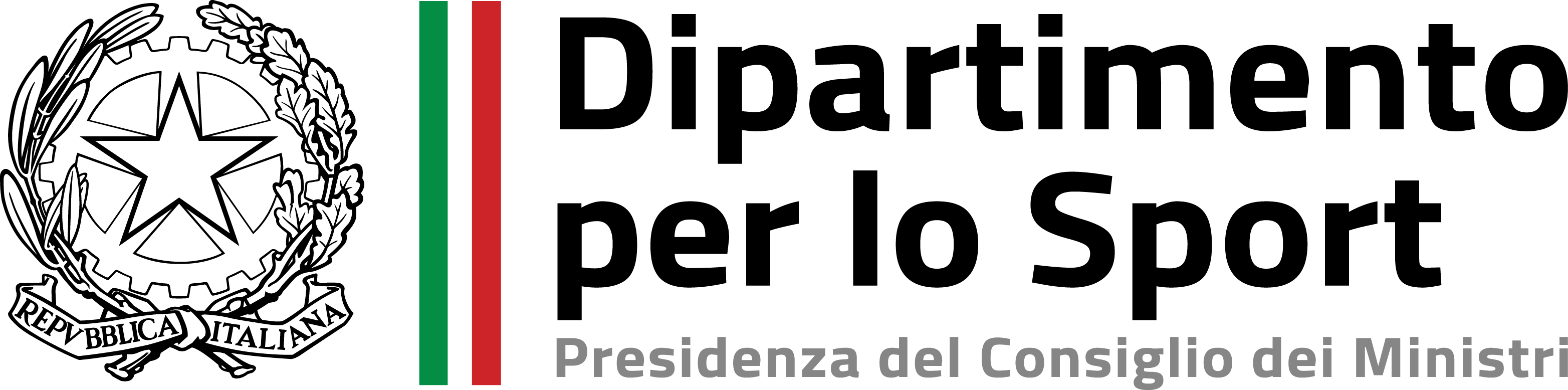 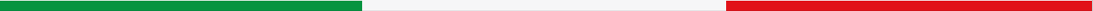 Il ruolo del Responsabile Safeguarding nelle Società e Associazioni Sportive
Il Responsabile del Safeguarding è la figura chiave per l'attuazione di queste politiche. Si tratta di un professionista incaricato di garantire che ogni aspetto della vita sportiva rispetti i principi di tutela e inclusione. Le sue funzioni si articolano in diverse aree:
Prevenzione e sensibilizzazione
Elaborare e attuare politiche di prevenzione contro abusi, violenze e discriminazioni.
Promuovere una cultura della tutela attraverso la formazione di allenatori, dirigenti e operatori sportivi.
Definire e monitorare codici etici e regolamenti interni.

Gestione delle segnalazioni e interventi
Assicurare che esistano procedure chiare per la raccolta e la gestione delle segnalazioni, garantendo riservatezza e rispetto per le vittime.
Collaborare con le autorità competenti, inclusa la giustizia sportiva e quella ordinaria, per affrontare eventuali casi di abusi
Offrire supporto psicologico e pratico alle vittime e alle loro famiglie, coinvolgendo professionisti del settore.

Promozione del benessere sportivo
Lavorare per creare un ambiente sportivo inclusivo, dove i valori del rispetto e della non 	violenza siano al centro dell'attività.
Collaborare con famiglie e istituzioni educative per rafforzare il senso di comunità intorno al giovane atleta.

Controllo e supervisione
Monitorare l'applicazione dei Modelli di Organizzazione e Gestione (MOG).
Verificare il rispetto delle normative e dei codici di condotta da parte di tecnici, atleti e dirigenti.
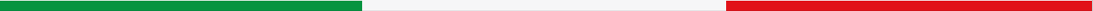 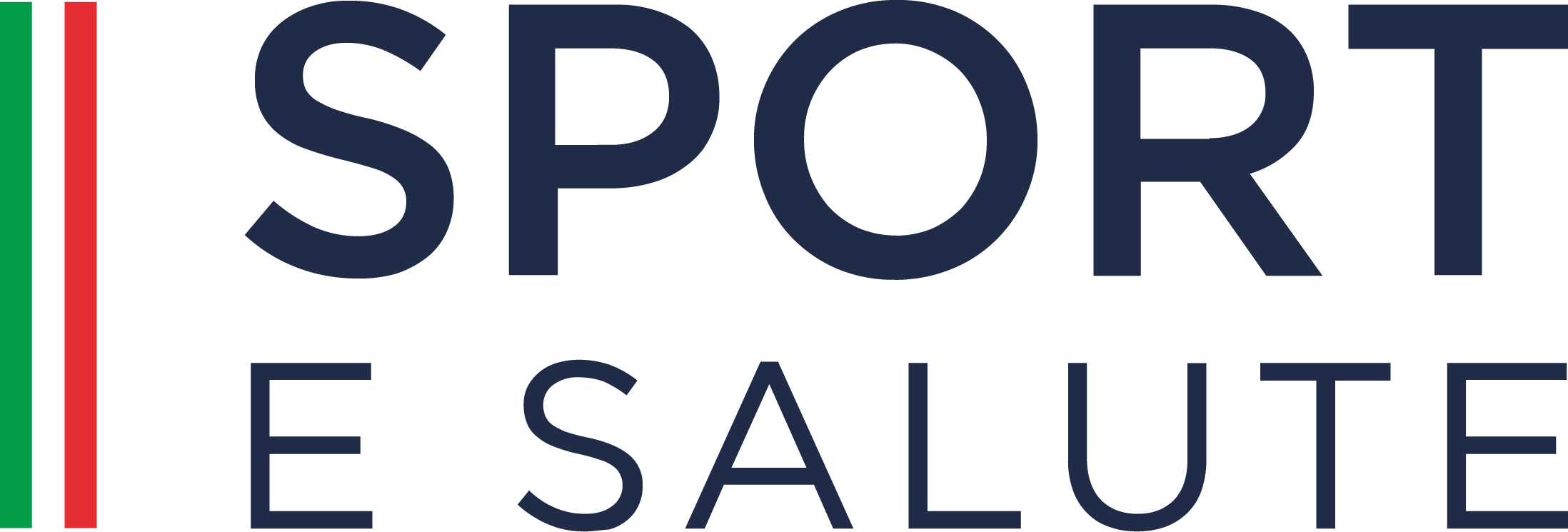 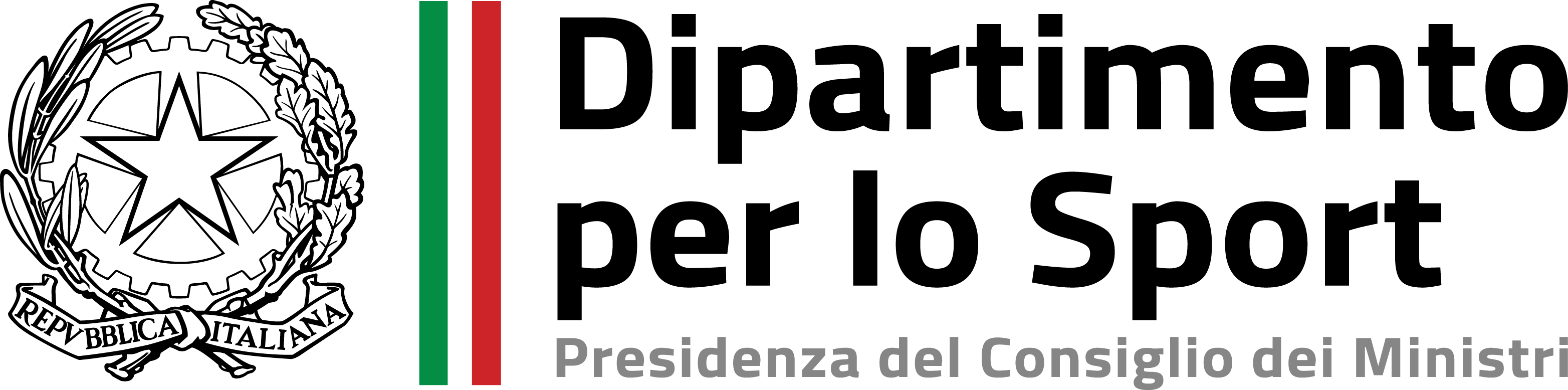 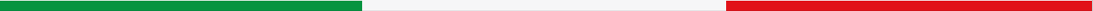 CORSO PER RESPONSABILI SAFEGUARDING
PROGRAMMA
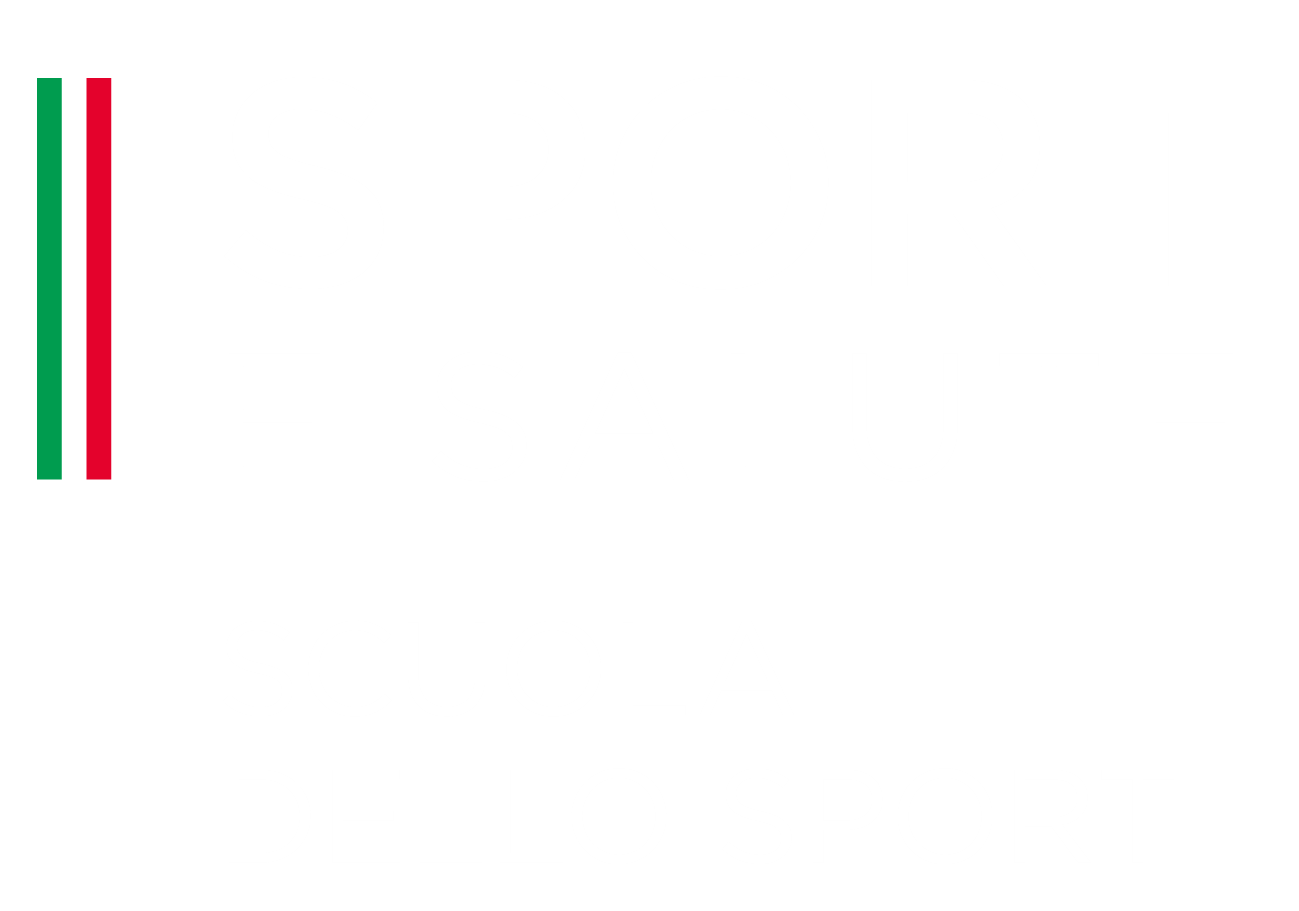 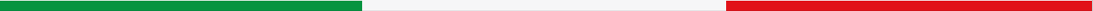 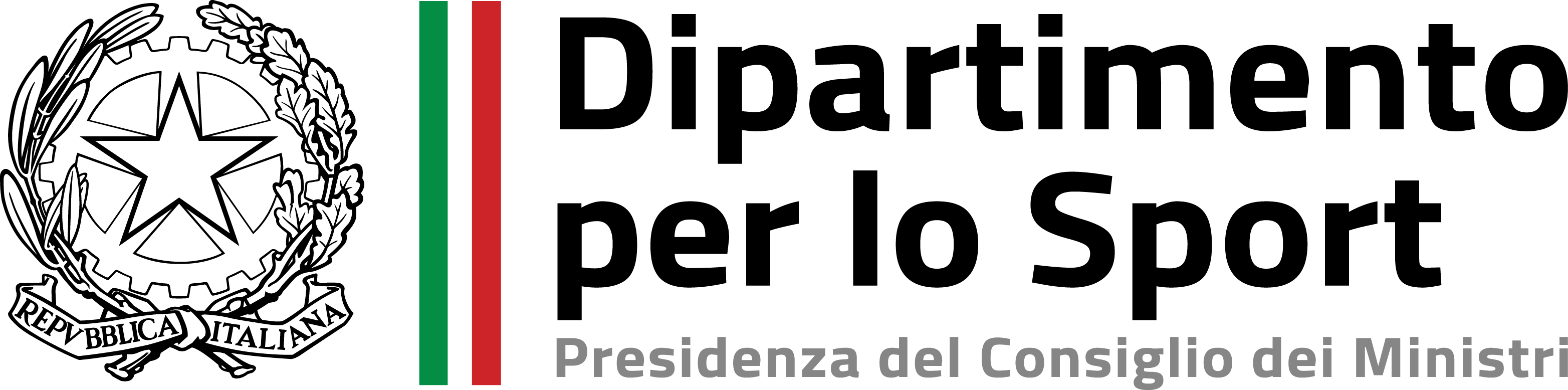 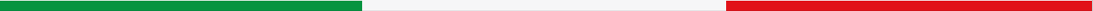 Il Responsabile Safeguarding rappresenta un pilastro fondamentale per garantire la sicurezza e il benessere dei minori e di tutti i tesserati, contribuendo a costruire un sistema sportivo più equo e rispettoso dei diritti delle persone.

Soltanto mediante la nomina del Responsabile Safeguarding, le singole Affiliate possono garantire che le politiche di safeguarding siano implementate in maniera efficace e che vi sia un punto di riferimento interno all’organizzazione per la protezione dei tesserati da abusi, violenze e discriminazioni.

Per un responsabile Safeguarding, l’approccio psicologico rappresenta un elemento fondamentale per tutelare i minori e le persone vulnerabili in modo etico ed efficace. 

Il responsabile Safeguarding deve necessariamente formarsi per riconoscere i segnali di disagio e rischio, imparando a intervenire in modo tempestivo e rispettoso. Diviene indispensabile comprendere la complessità dell’abuso, non solo fisico ma anche psicologico ed emotivo, che può manifestarsi attraverso processi invisibili e compromettere lo sviluppo identitario e relazionale delle vittime

La prevenzione diventa un punto cardine, intesa non solo come azione di contrasto, ma come costruzione di ambienti sportivi inclusivi, basati su relazioni sane, fiducia e valorizzazione della persona, con il fine ultimo di promuovere una cultura del rispetto e del benessere, capace di arginare l’insorgenza di fenomeni di abuso.
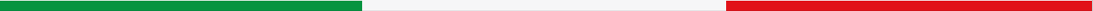 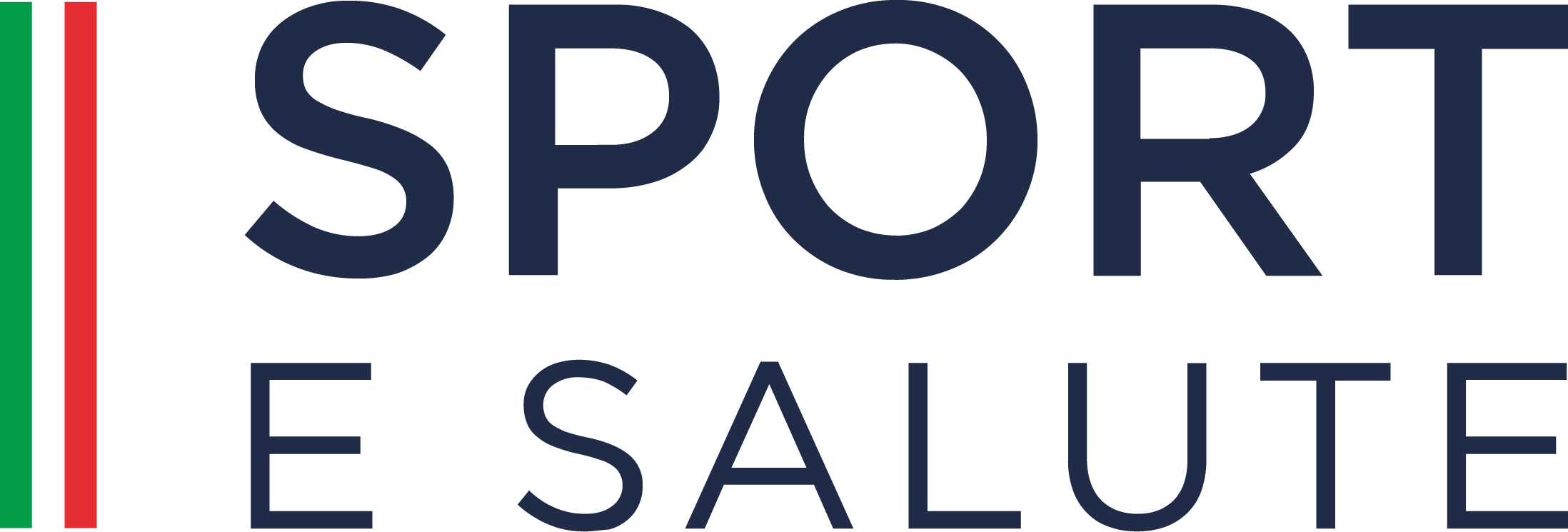 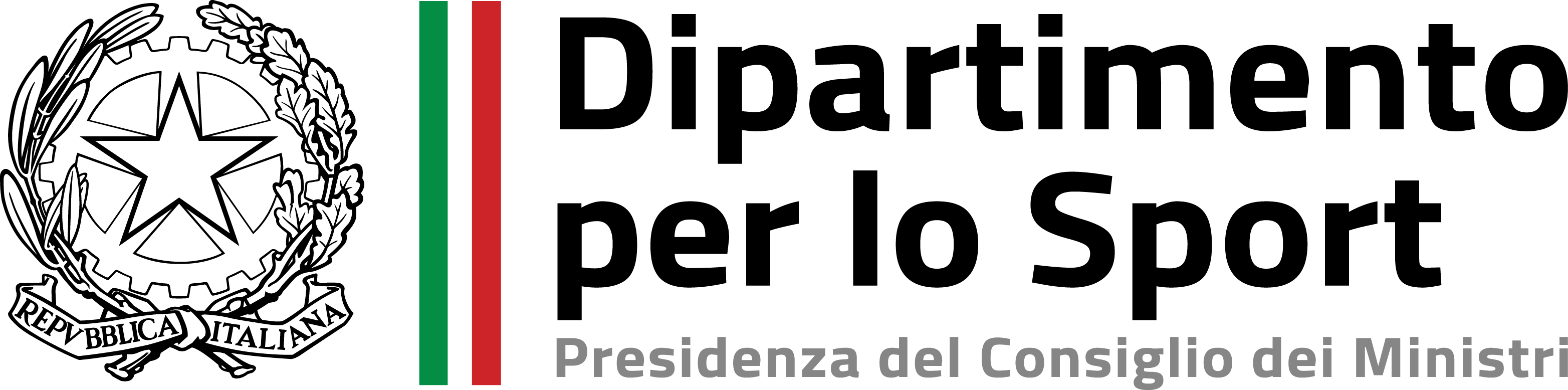 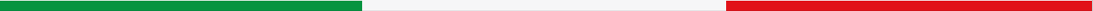 La figura dovrà essere preparata, inoltre, a gestire situazioni critiche con empatia e professionalità, evitando ulteriori danni psicologici, e a supportare nel processo di rielaborazione e reinserimento, ristabilendo un clima di serenità nel contesto sportivo. Questo approccio consente di trasformare lo sport in un’esperienza educativa e protettiva, dove ogni individuo possa sentirsi accolto e tutelato.

L’approccio psicologico permette di affrontare il tema del Safeguarding in maniera integrata, offrendo strumenti concreti e mirati per ogni fase del processo di tutela.


Il Corso per Responsabili Safeguarding è strutturato per fornire ai partecipanti le competenze legislative, organizzative e psicologiche necessarie a svolgere questo ruolo in modo efficace. 

 
Durante il corso, i partecipanti avranno l'opportunità di approfondire:

Le normative nazionali e internazionali relative alla tutela dei minori e delle persone vulnerabili.
Quali azioni porre in essere per adempiere al dettato della legge
Le strategie di intervento e gestione delle segnalazioni.
Le strategie di prevenzione, con particolare attenzione al riconoscimento dei segnali di abuso e discriminazione.
La costruzione di un modello sportivo fondato sull'inclusione, sul rispetto e sul benessere psicofisico degli atleti.
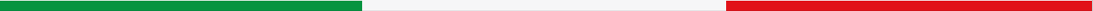 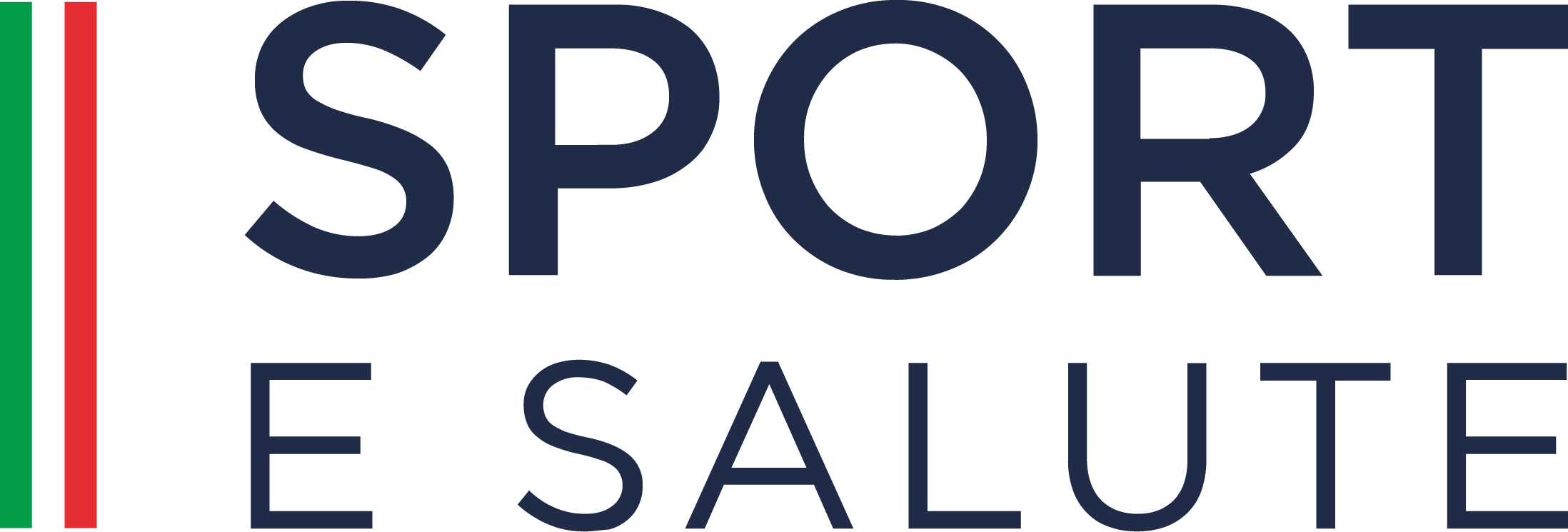 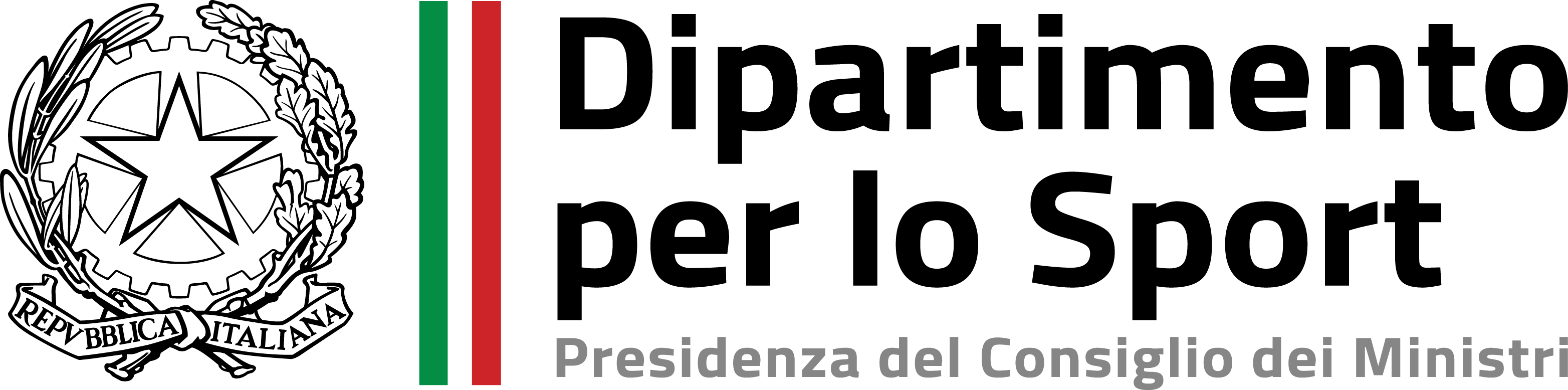 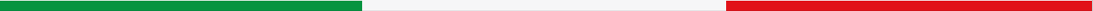 CORSO PER RESPONSABILI SAFEGUARDING
MODULO 1: 
Aspetti legislativi
Normativa nazionale e internazionale sulla tutela dei minori





Rapporto tra fonti normative e ordinamento sportivo: dai decreti ai principi fondamentali per la predisposizione di linee guida.

Come scegliere il responsabile di Safeguarding. Consigli per evitare la così detta "culpa in eligendo"
 
Il certificato del casellario giudiziale per chi opera a contatto con ni minori. Quando è necessario, la sua durata, le conseguenze della mancata acquisizione

Responsabilità civili e penali nei casi di abuso e discriminazione. La costituzione di parte civile  degli Enti Sportivi o delle stesse società e associazioni sportive

La responsabilità del sodalizio sportivo e la Legge 231/01. L’importanza del MOG. Come e quando una società/associazione sportiva può diventare responsabile di un illecito commesso da un proprio tesserato e le sue conseguenze

L’operato del Responsabile di Safeguarding, le attività che per lo stesso è opportuno svolgere, le forme di pubblicità dei suoi contatti.

I rapporti con la giustizia sportiva. La gestione delle segnalazioni e la collaborazione con le autorità competenti e con i genitori del minore

L’inquadramento lavorativo (giuslavoristico): come contrattualizzare il responsabile del Safeguarding, dal libero professionista al volontario
Il Safeguarding: l’art. 33 D. Lgs 36/21 e l’art 16 del D. Lgs 39/21. Le due forme di tutela: Safeguarding e obbligo di adozione del MOG. Le conseguenze della loro mancata adozione
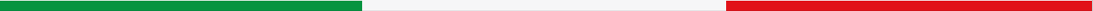 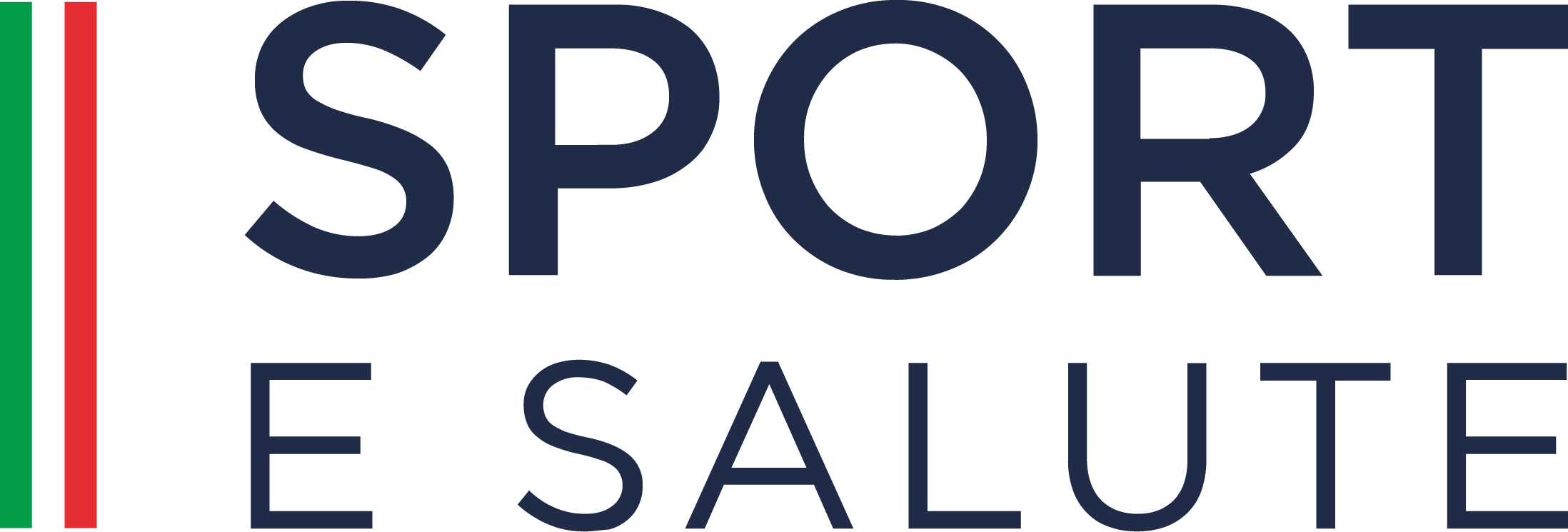 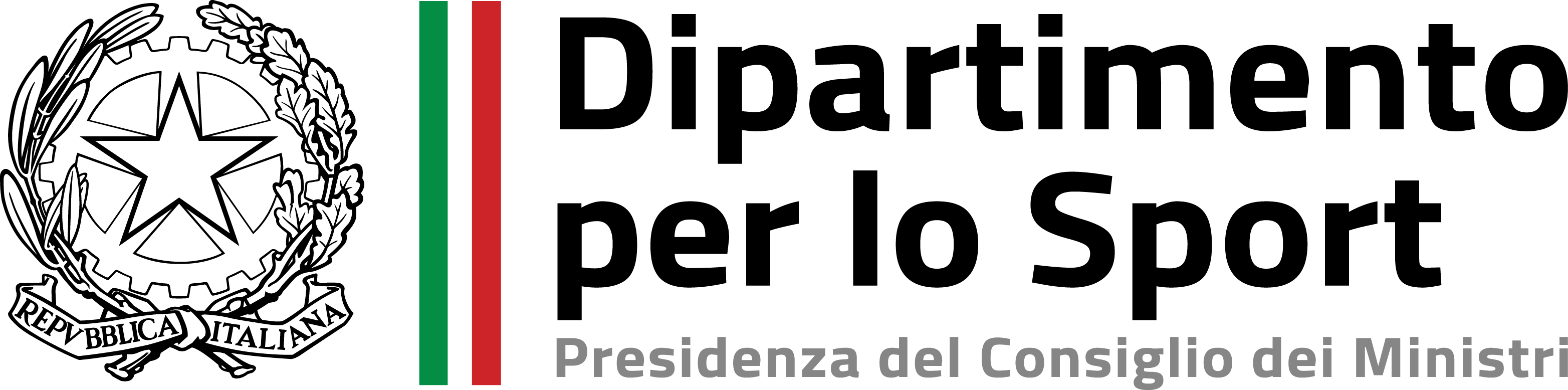 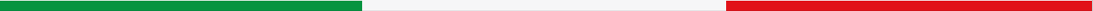 1/2
MODULO 2: 
Ruolo e competenze
Le funzioni e i compiti del Responsabile contro abusi, violenze e discriminazioni in ambito sportivo:


Prevenzione e sensibilizzazione
Attività di monitoraggio
Gestione delle segnalazioni 


Requisiti e principali competenze necessarie per lo svolgimento delle funzioni di Responsabile Safeguarding 


Nomina, durata in carica e cessazione


Fattispecie di abuso, violenza e discriminazione: abuso psicologico, abuso fisico, molestia sessuale, abuso sessuale, la negligenza, incuria, abuso di matrice religiosa, il bullismo, il cyberbullismo, comportamenti discriminatori.


L'ambiente sportivo e i rischi di abuso e violenza: fattori che contribuiscono all’insorgere di nuovi casi nei giovani atleti
CORSO PER RESPONSABILI SAFEGUARDING
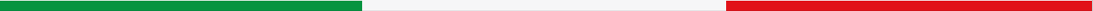 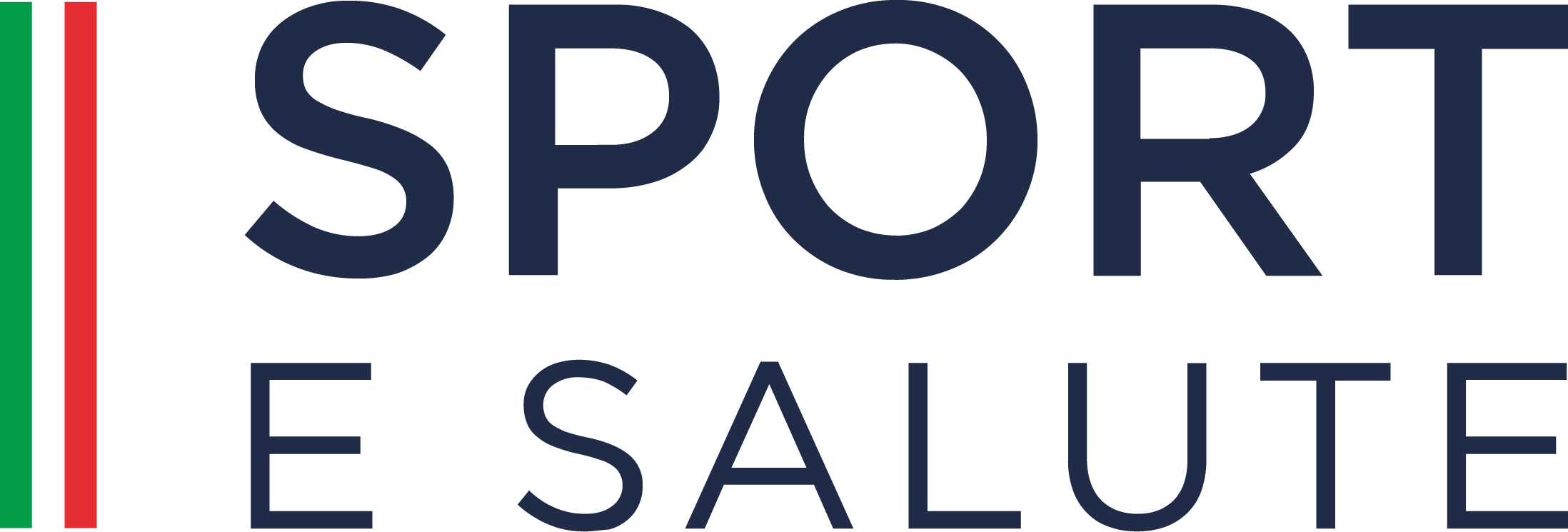 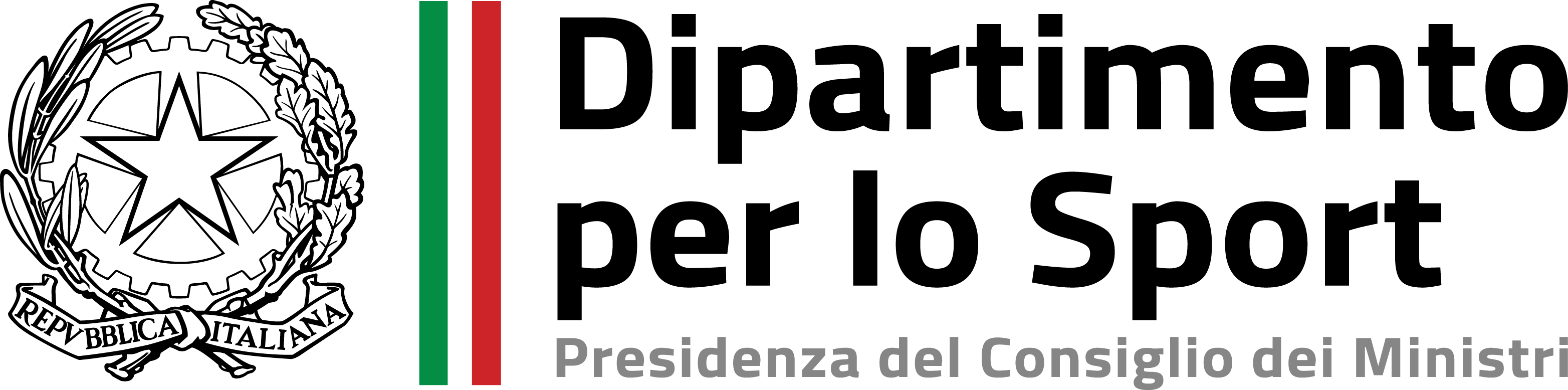 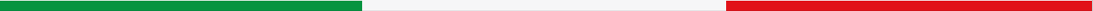 2/2
MODULO 2: 
Ruolo e competenze
L'importanza di codici etici, regolamenti e linee guida per garantire un ambiente sportivo protetto


Modelli organizzativi e di controllo
Codici di condotta


Contenuto minimo dei modelli organizzativi e di controllo e dei codici di condotta
La raccolta di informazioni in modo sicuro, riservato e legale

La collaborazione con esperti, funzionari e altre figure professionali

Strategie e politiche per prevenire abusi, violenze e discriminazioni all’interno di società sportive giovanili

Costruire presupposti e condizioni per un ambiente sportivo sicuro

Promuovere la cultura della non violenza, dell'inclusione e del rispetto dei diritti di tutti gli atleti

Coinvolgimento delle famiglie nella promozione della cultura del rispetto
CORSO PER RESPONSABILI SAFEGUARDING
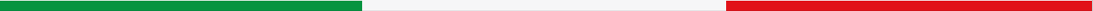 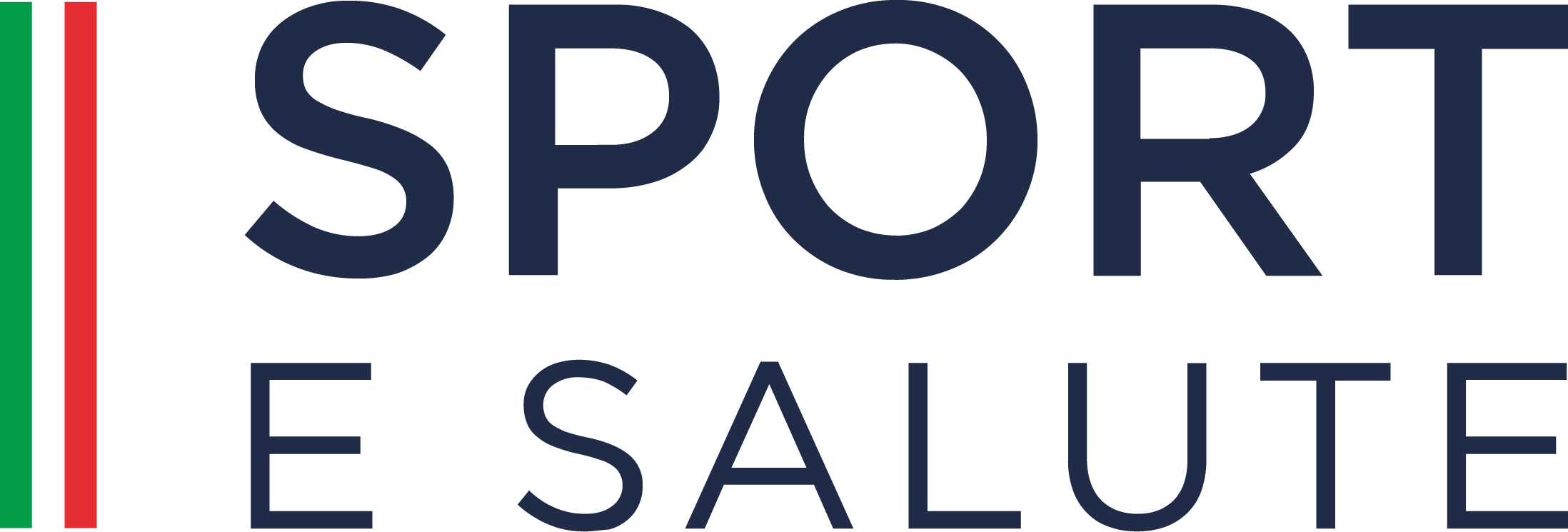 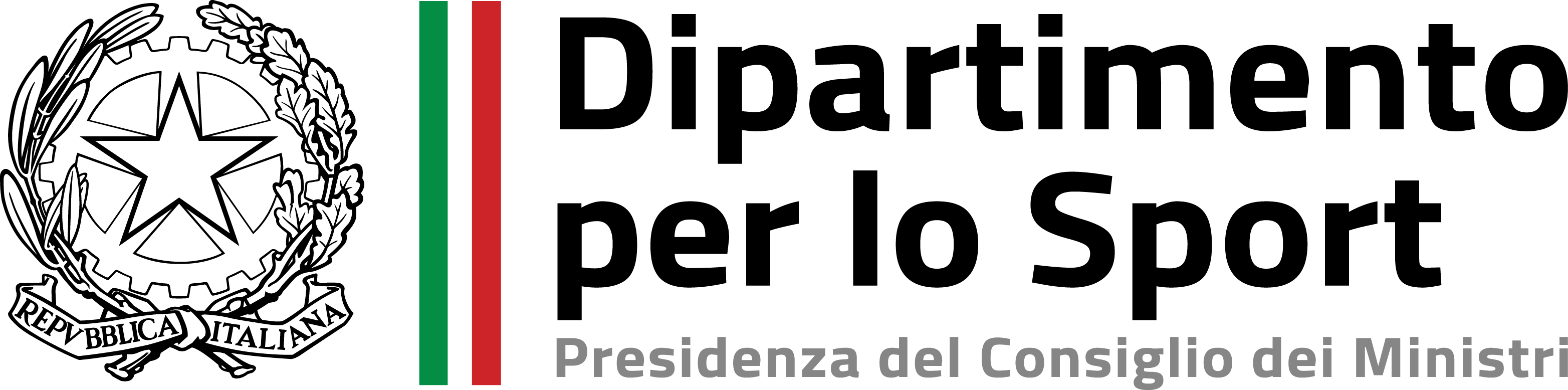 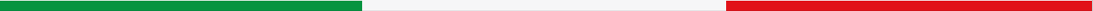 1/2
MODULO 3: 
Aspetti psicologici
Dinamiche psicologiche dell’abuso e della violenza

Riconoscere segnali di disagio e abuso dai comportamenti dei giovani sportivi: atteggiamenti fisici, psicologici e ricadute sulla partecipazione e sulla prestazione

Indicazioni pratiche per affrontare situazioni di abuso e maltrattamento

Tecniche di ascolto attivo e supporto alle vittime

Riconoscere i segnali di disagio e di rischio: Sviluppare competenze osservative che consentano di individuare precocemente segnali di malessere 

Gestire i casi con empatia e professionalità: Affrontare situazioni critiche evitando ulteriori danni psicologici, grazie a una preparazione etica ed emotiva per interagire con le vittime e i gruppi coinvolti.
CORSO PER RESPONSABILI SAFEGUARDING
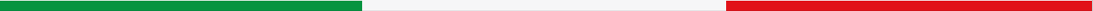 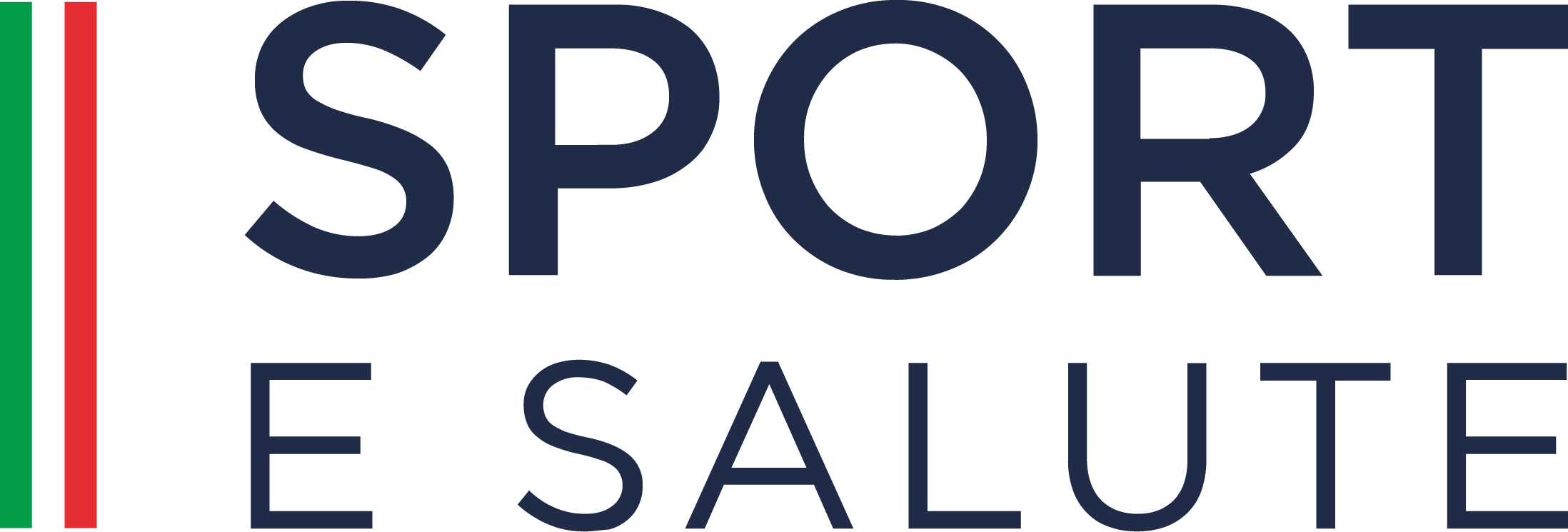 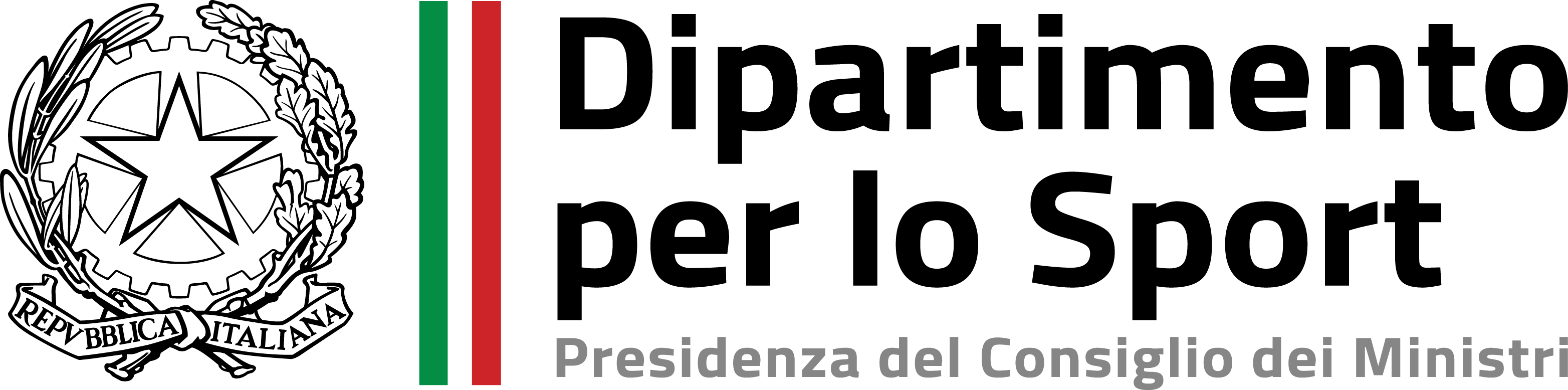 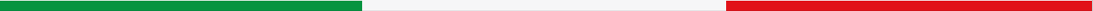 2/2
MODULO 3: 
Aspetti psicologici
Supportare il contesto: Prepararsi a lavorare su processi di ricostruzione emotiva post-evento, sia a livello individuale che di gruppo, per ristabilire un clima sereno e funzionale nel contesto sportivo.

Impatto psicologico a breve e medio termine degli abusi su minori e giovani atleti

Effetti a lungo termine di esperienze traumatiche su minori e adolescenti, con focus sulle problematiche di ansia, depressione e disturbi comportamentali

Promozione del benessere mentale nei contesti sportivi

Alti fenomeni connessi: bullismo e cyberbullismo, le devianze minorili, i disturbi alimentari nello sport

Promuovere la prevenzione attraverso ambienti protettivi: Fornire strumenti pratici per costruire contesti sportivi che valorizzino l’inclusione, il rispetto e la crescita personale
CORSO PER RESPONSABILI SAFEGUARDING
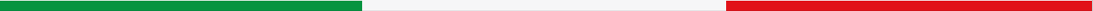 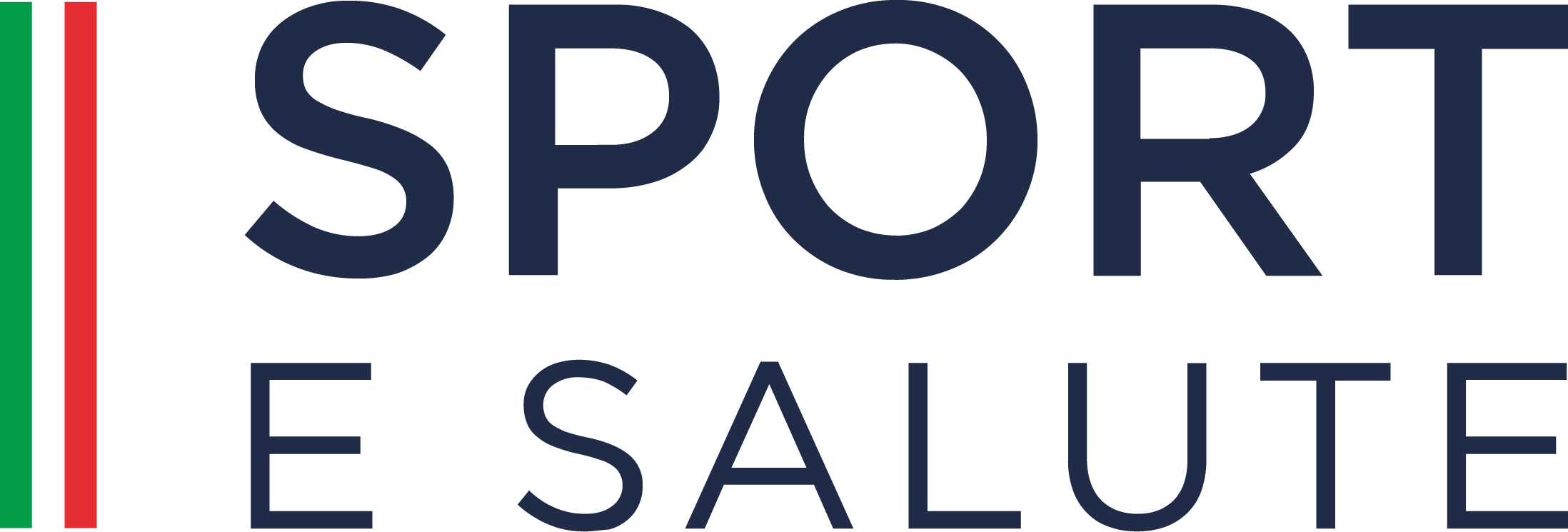 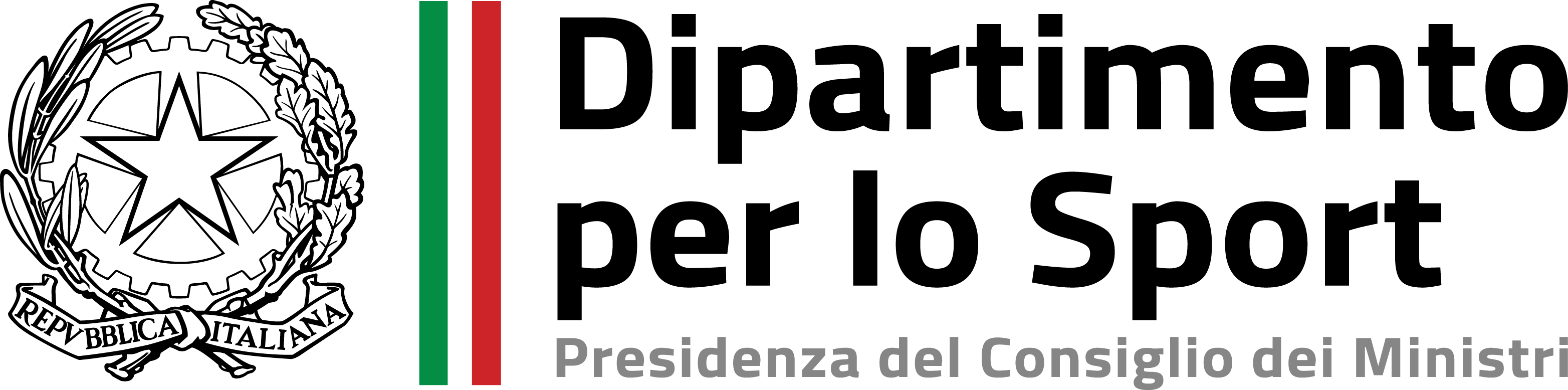 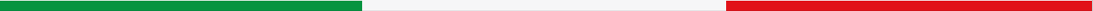 MODULO 4: 
Contesto operativo
La responsabilità educativa di operatori e tecnici sportivi nei confronti dei bambini e degli adolescenti

La Società Sportiva come componente fondamentale della comunità educante: rapporti con Famiglia, Scuola, Associazioni, Servizi socio-sanitari del territorio

Il diritto al gioco e allo sport dei giovani: Convenzione ONU sui Diritti dell'Infanzia e dell’Adolescenza del 1989 (CRC, Convention on the rights of the child) 

AGIA - Autorità Garante per l’Infanzia e l’Adolescenza: istituzione, ruolo, competenze e obiettivi

La formazione di allenatori, dirigenti e altri operatori sportivi riguardo la prevenzione di abusi e discriminazioni: il ruolo della Scuola dello Sport di Sport e Salute

Contenuti didattici del modulo formativo predisposto per allenatori, dirigenti e altri operatori sportivi: metodologie per il corretto approccio con i minori, come si gestisce un gruppo o il singolo atleta

L’importanza della formazione continua nello sport nella prevenzione e nel contrasto degli abusi
CORSO PER RESPONSABILI SAFEGUARDING
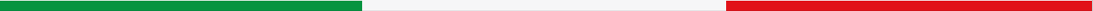 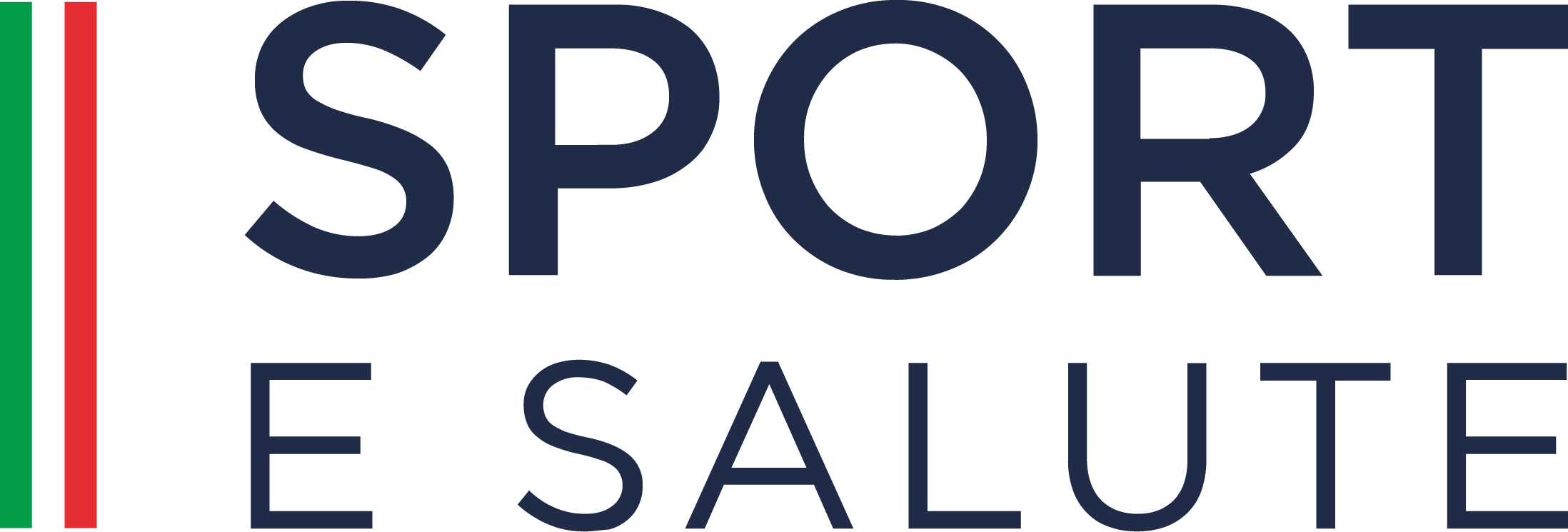 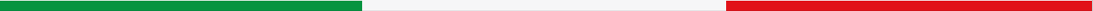 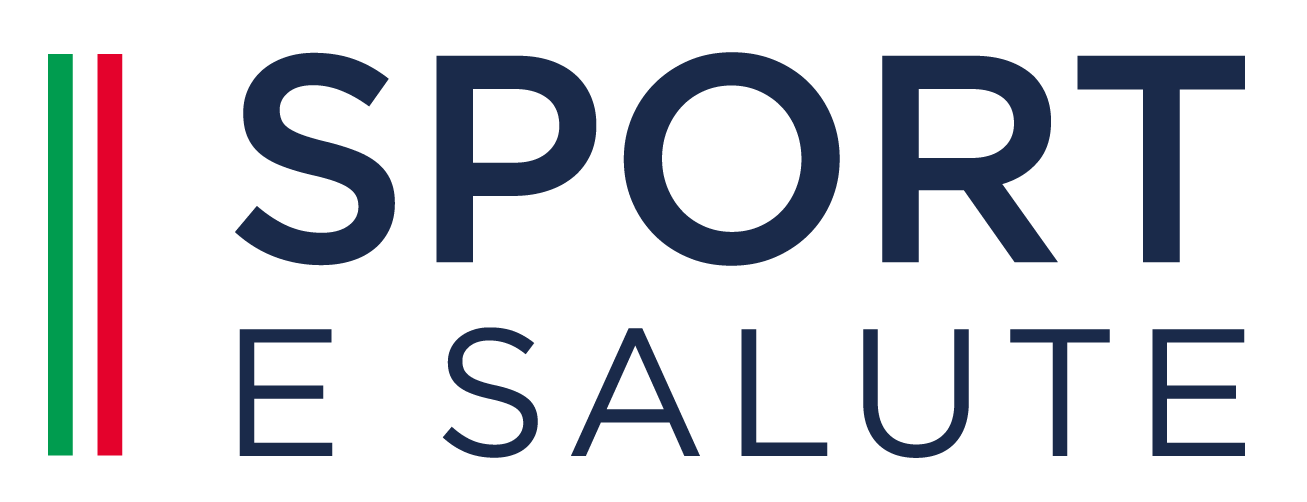 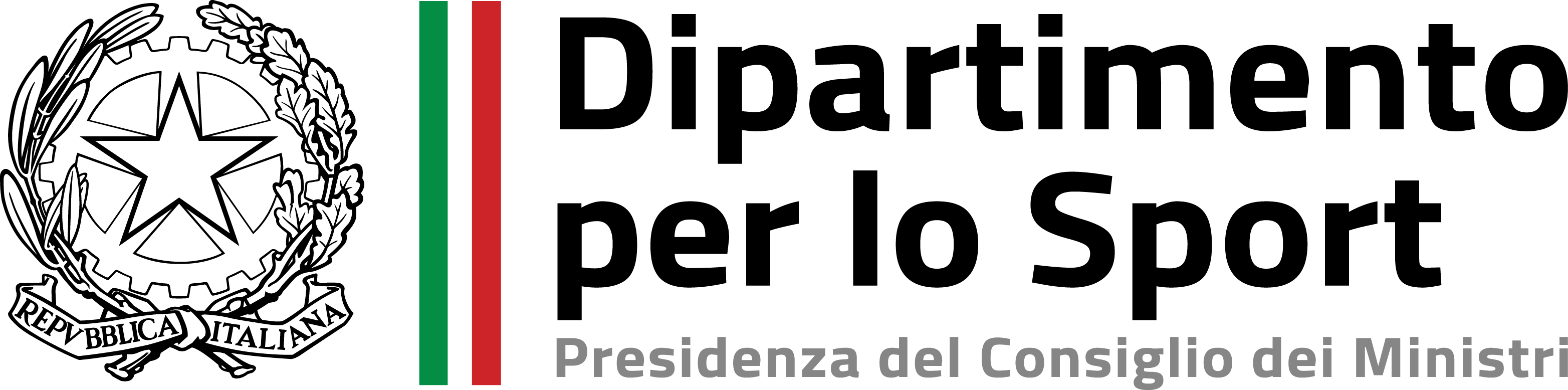 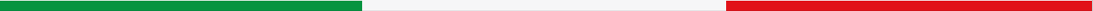